X-ray Scattering: Liquid Metal/Vapor Interfaces P.S. PershanSEAS & Dept of Physics, Harvard  Univ., Cambridge, MA, US
I:  Liquid Metal/Vapor Interfaces 
II: Examples from experiments done by our group and others.
III: Open questions on surface freezing of liquid metals (Mechler)
Pershan/LAMXIV
Our Group.
Colleagues (~20 years)
Harvard, Non-Harvard, Beam Line
√√ Speakers at LAMXIV
Pershan/LAMXIV
Fresnel X-ray Reflectivity
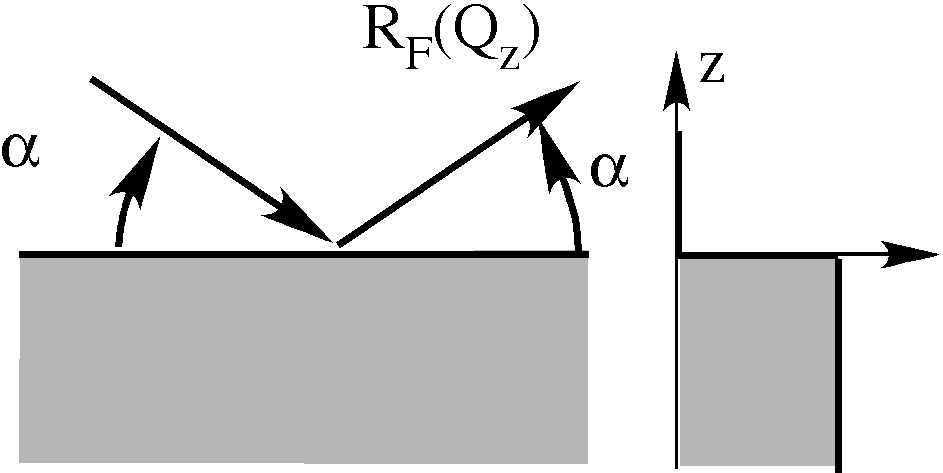 Diffuse scattering:
:
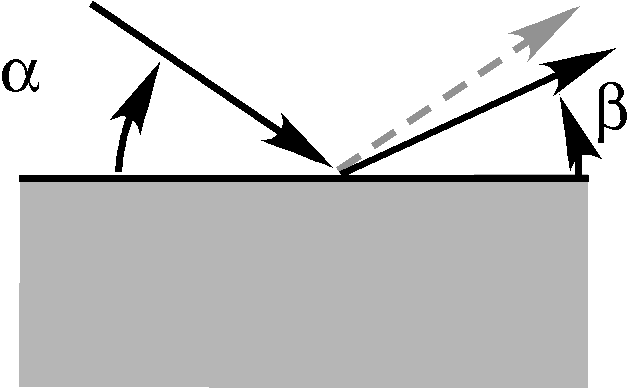 Pershan/LAMXIV
Grazing Incidence Diffraction(GID)
Diffuse Scattering at Larger
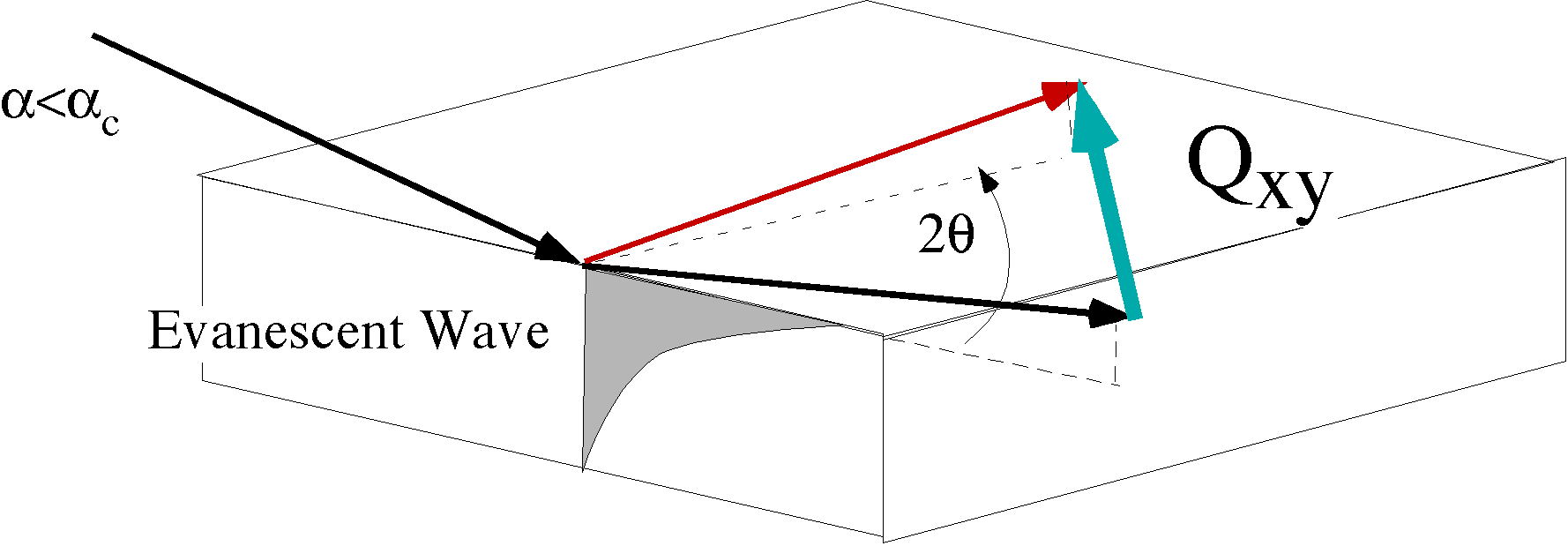 2D Bragg Peaks
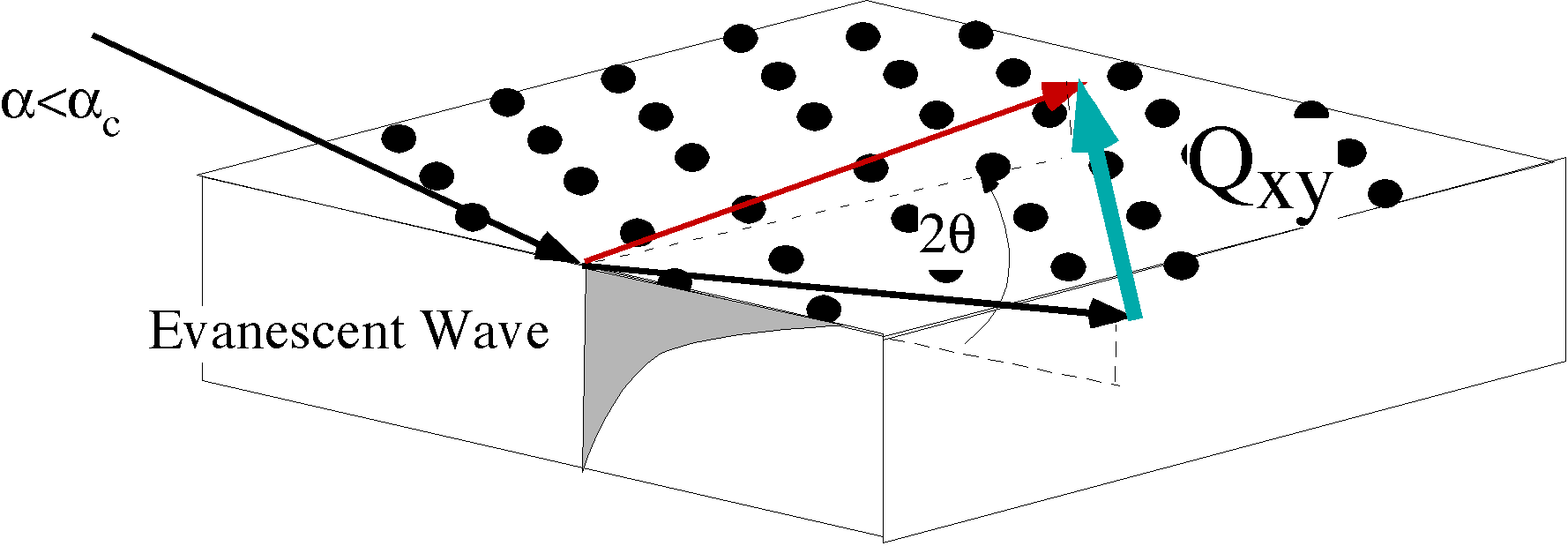 Pershan/LAMXIV
Real Liquid Surfaces
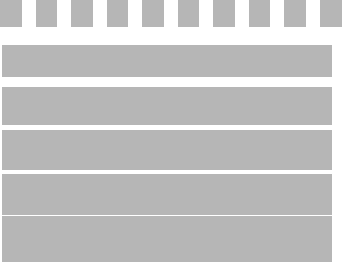 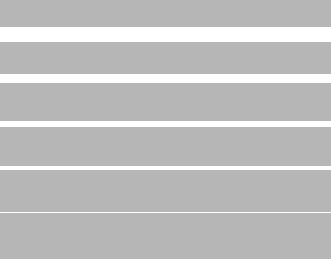 Surface Structure
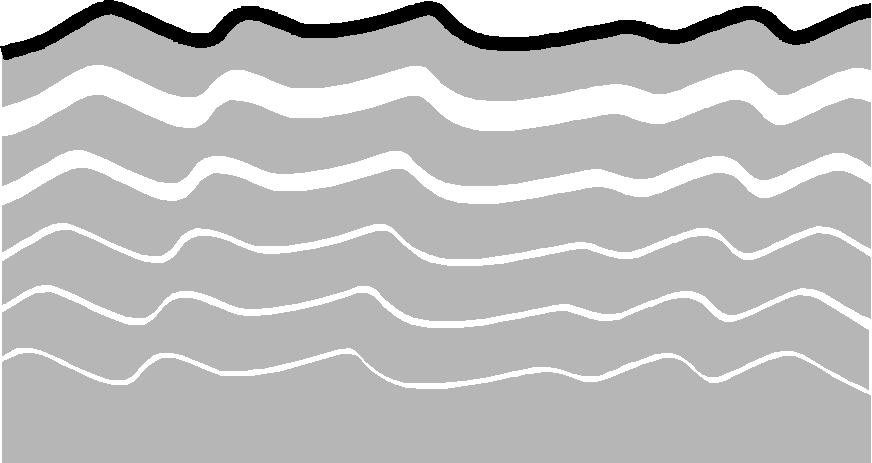 Thermal capillary waves
Reflectivity
Diffuse 
Scattering
Pershan/LAMXIV
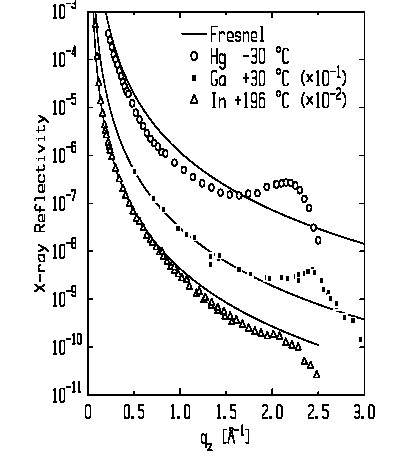 Hg
Ga
In
Type I: Elemental LiquidLayer Response of Bulk Susceptibility
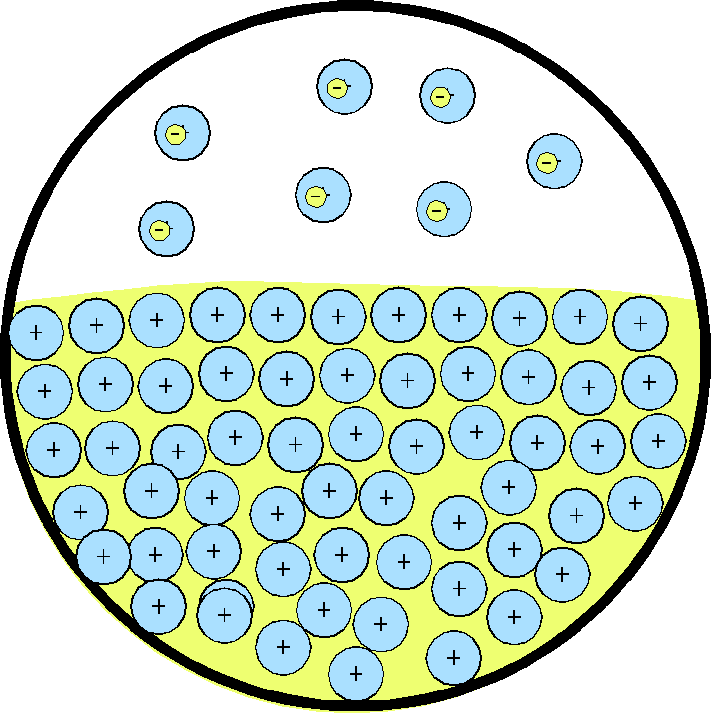 Metallic Liquids (D’Evelyn & Rice ‘83)
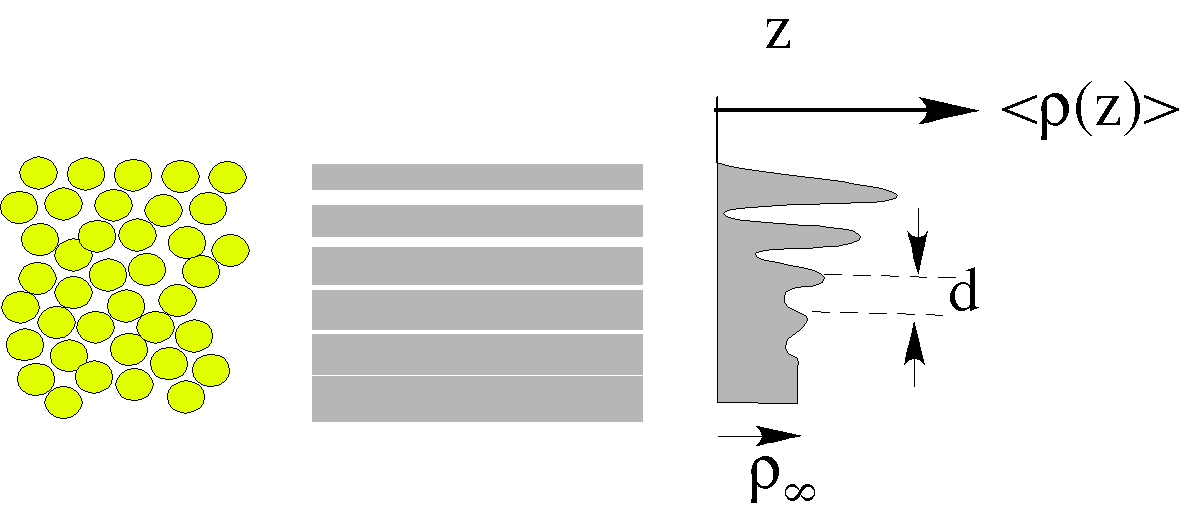 Hg: Magnussen et al. (1995).
Ga:  Regan et al.(1995)
In: Tostmann et al.(1999)
Pershan/LAMXIV
Type II: Surface Adsorption(Ga-Bi alloy)  Bulk Phase Coexistence
Gibbs: < 1900
Butler: ’35
Egry: ‘05
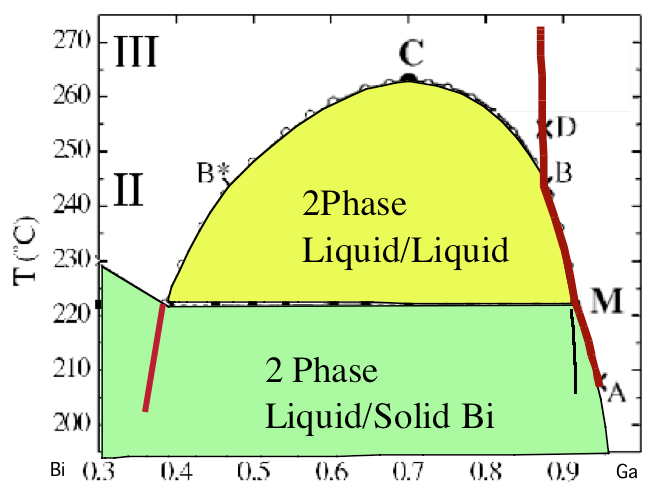 Nattland &Freyland, ’94
Chatain & Wynblatt, ‘96
P. Huber,’03
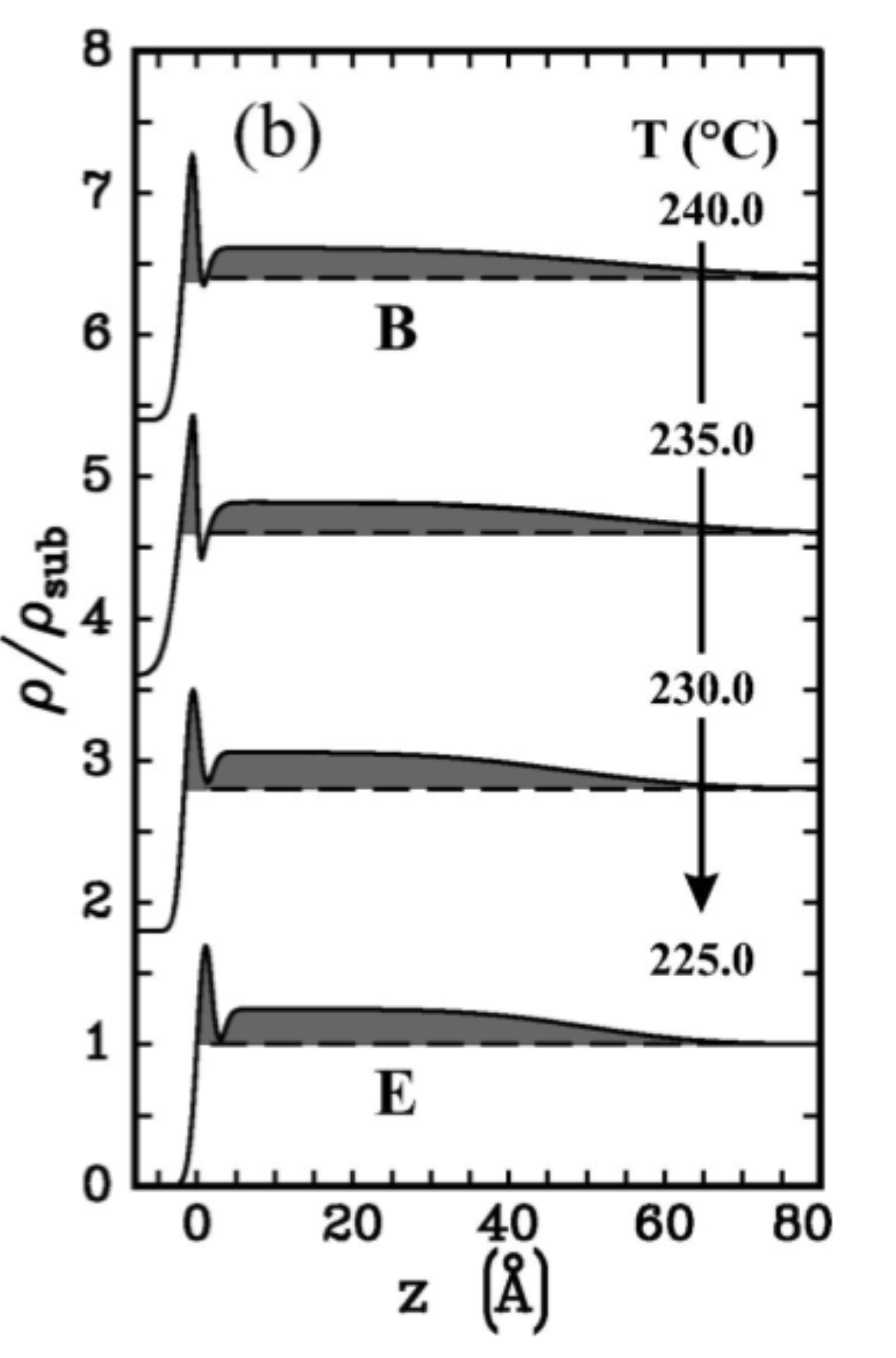 Electron Density
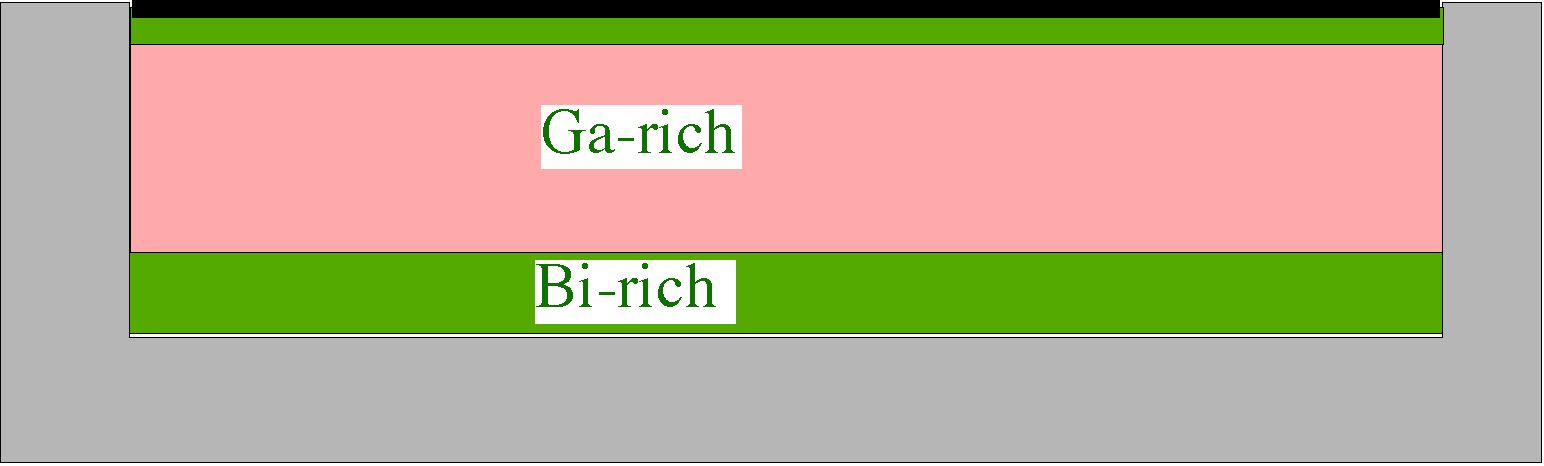 d vs T
d
Influence Parameter:
Calphad Initiative(data)Gibbs free energy density:
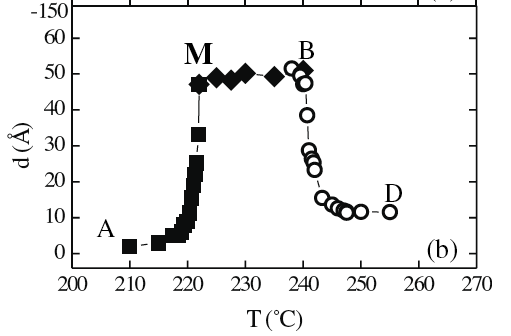 Surface Tension
ξ
Pershan/LAMXIV
TypeIIIa: Surface Phase Transition2 Phase Binary Solution
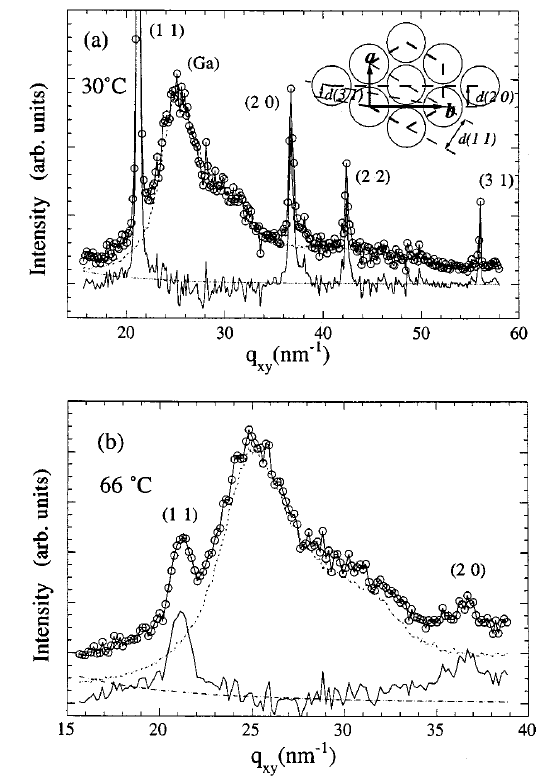 Yang et al. PRB. 62, 13111 (2000)
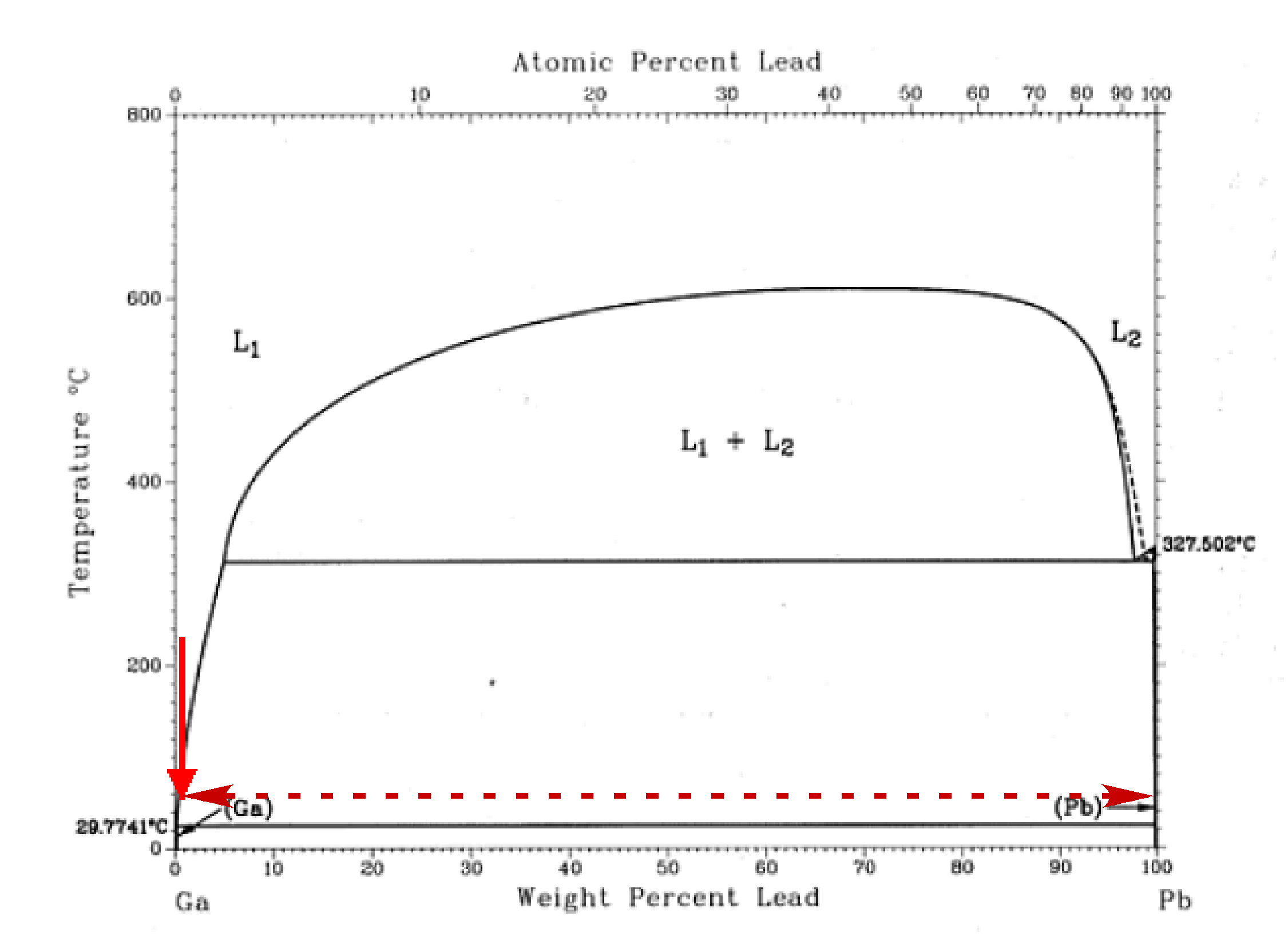 Gibbs Adsorption
Pb-monolayer on Ga
2D Crystal.
GID Scattering
Au-Si Eutectic
Shpyrko et al. Science 313, 77 (2006) vol. 313 (5783)
Mechler et al. LAMXIV (2010)
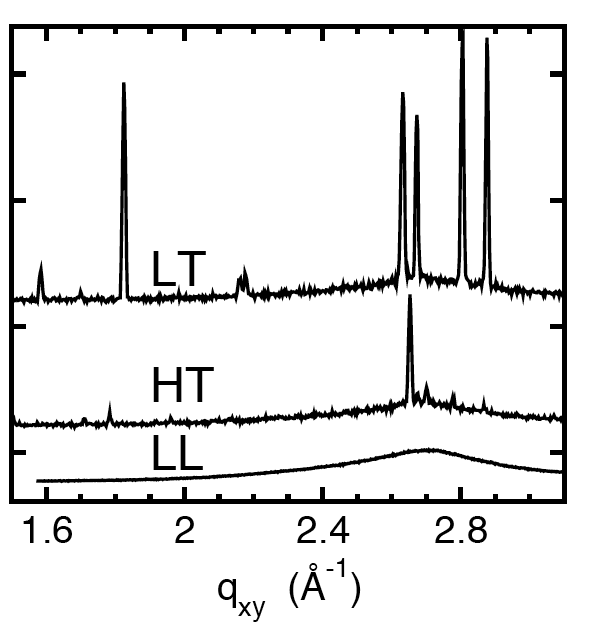 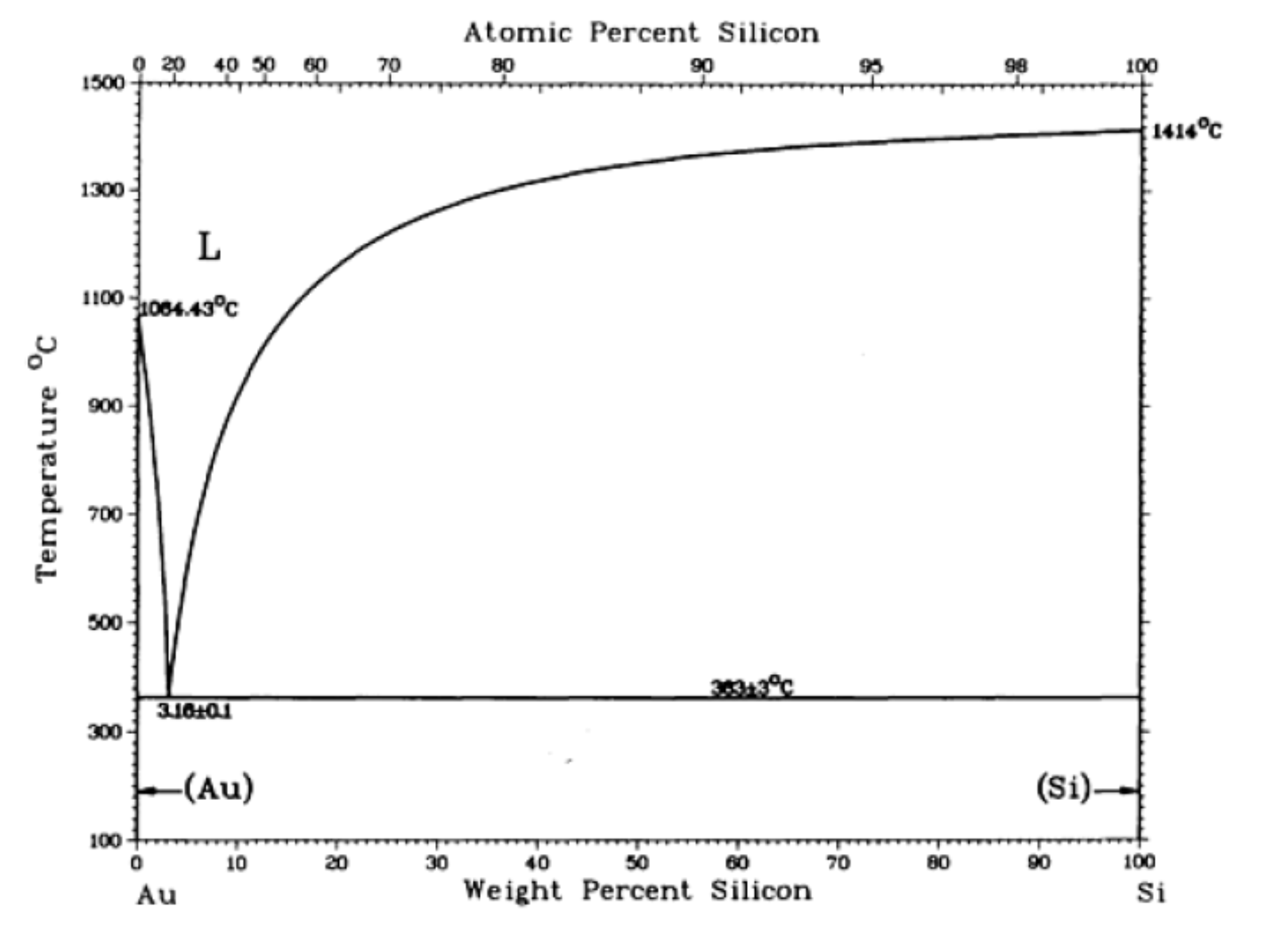 2D Au-Si Crystals
+Layer
Bilayer
Monolayer
Liquid
Is this Gibbs?
Pershan/LAMXIV
Type IIIb: Phase Transition(Insoluble Monolayer)
Kraack et al. The Structure and Phase Diagram of Langmuir Films of
Alcohols on Mercury. Langmuir 20, 5386 (2004)
GID
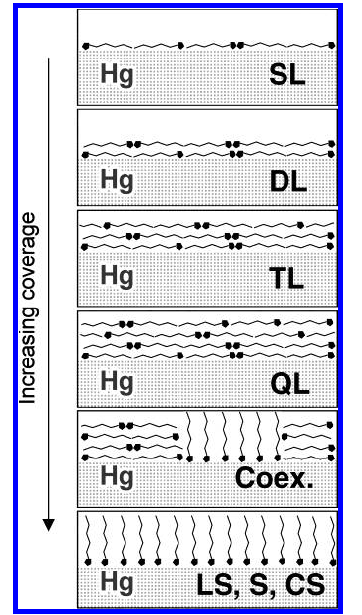 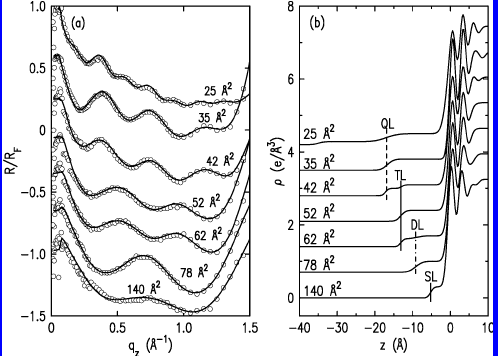 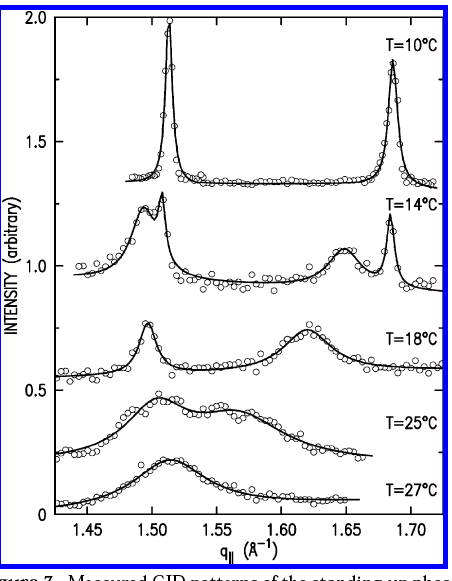 Pershan/LAMXIV
Structure Factor &Thermal EffectsDebye-WallerCapillary Waves
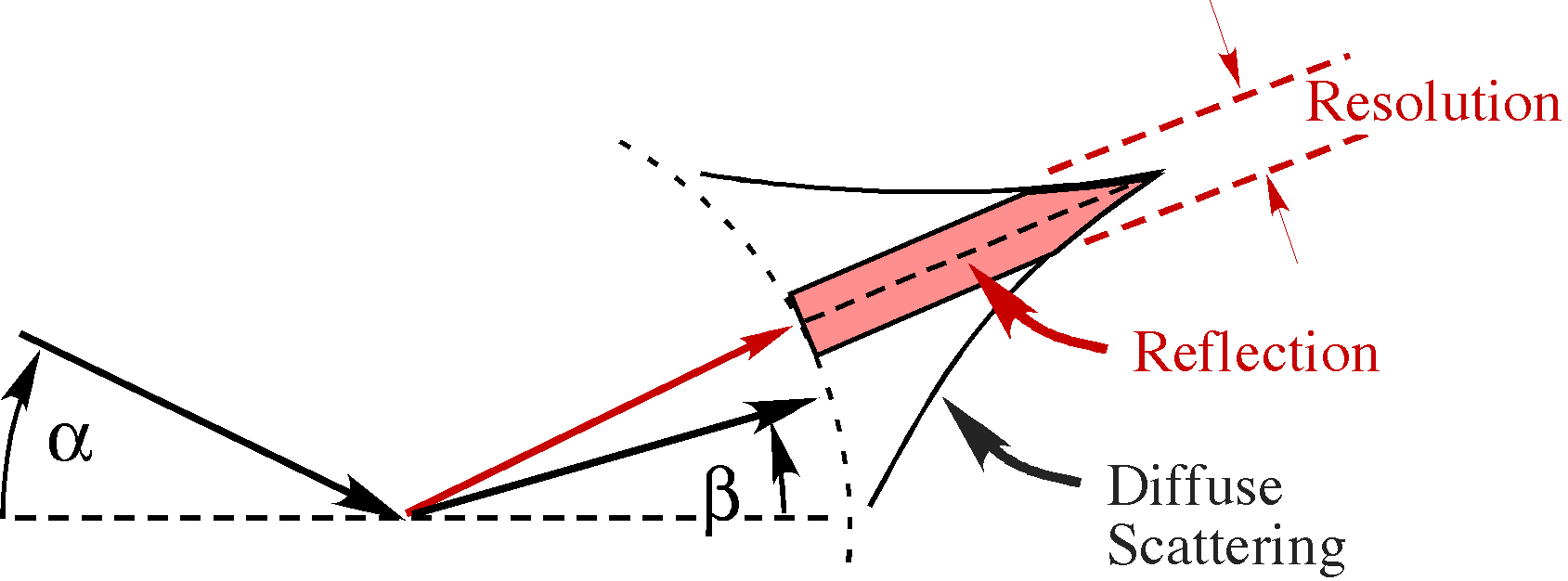 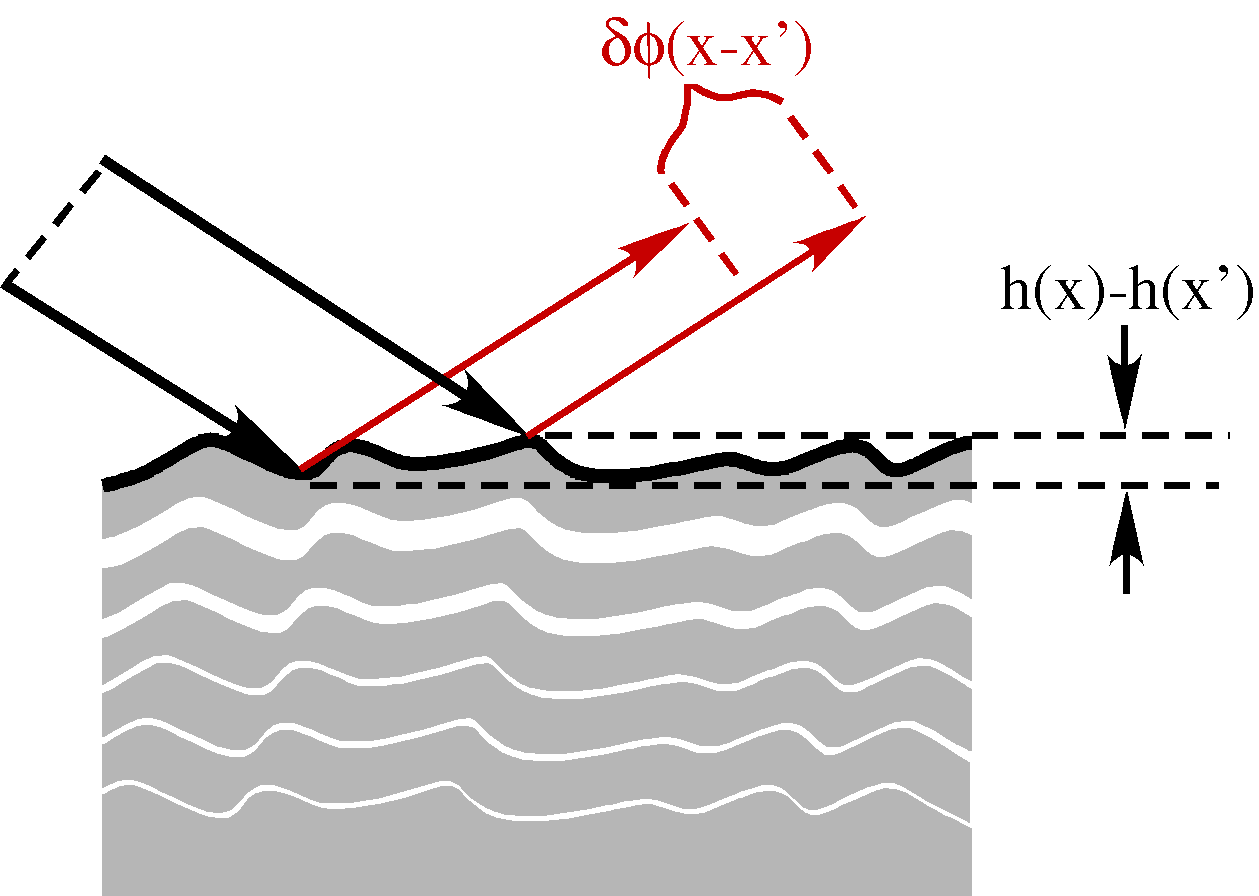 Diffuse Scat:   In
2D
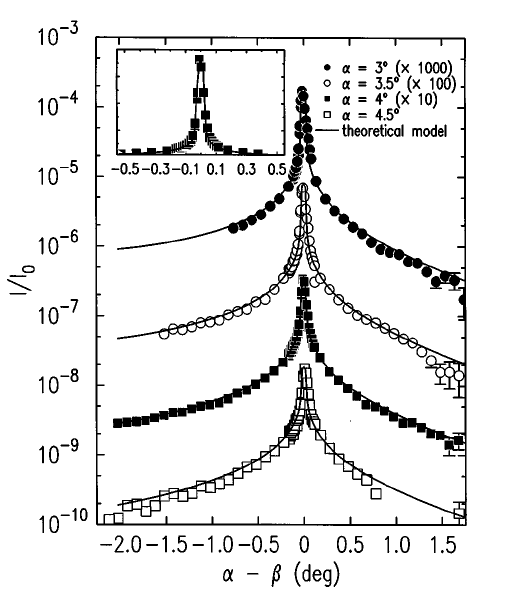 Debye-Waller
~0.01Å-1
Pershan/LAMXIV
Debye-Waller Demonstration
Ga vs. T
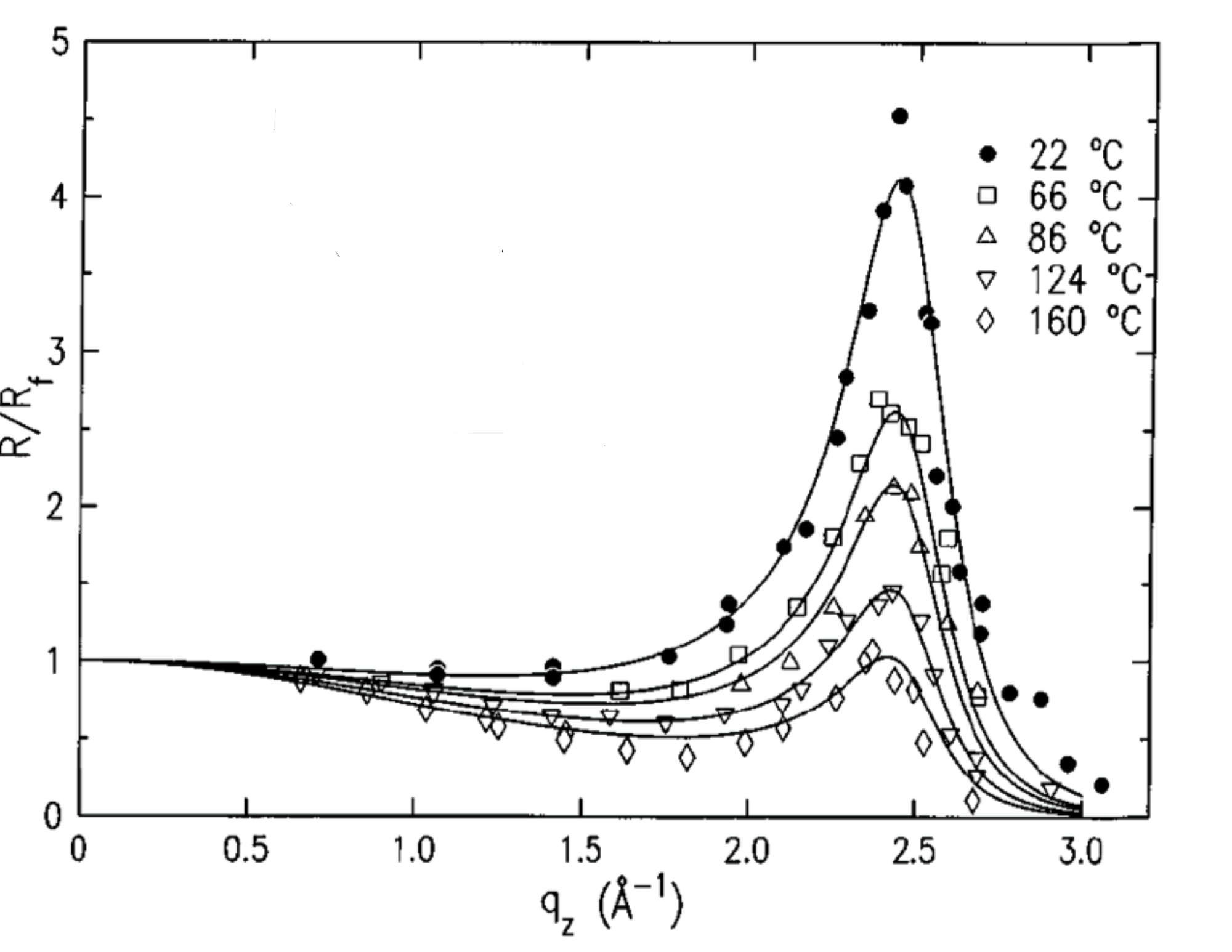 Ga
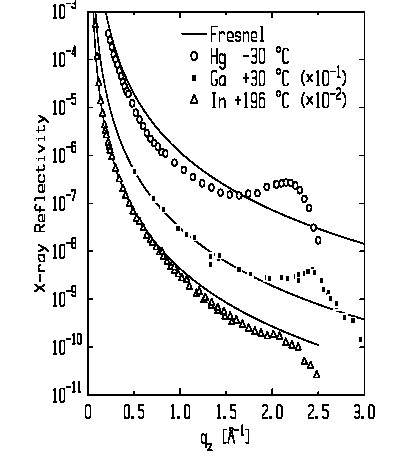 In
Hg
Ga
In
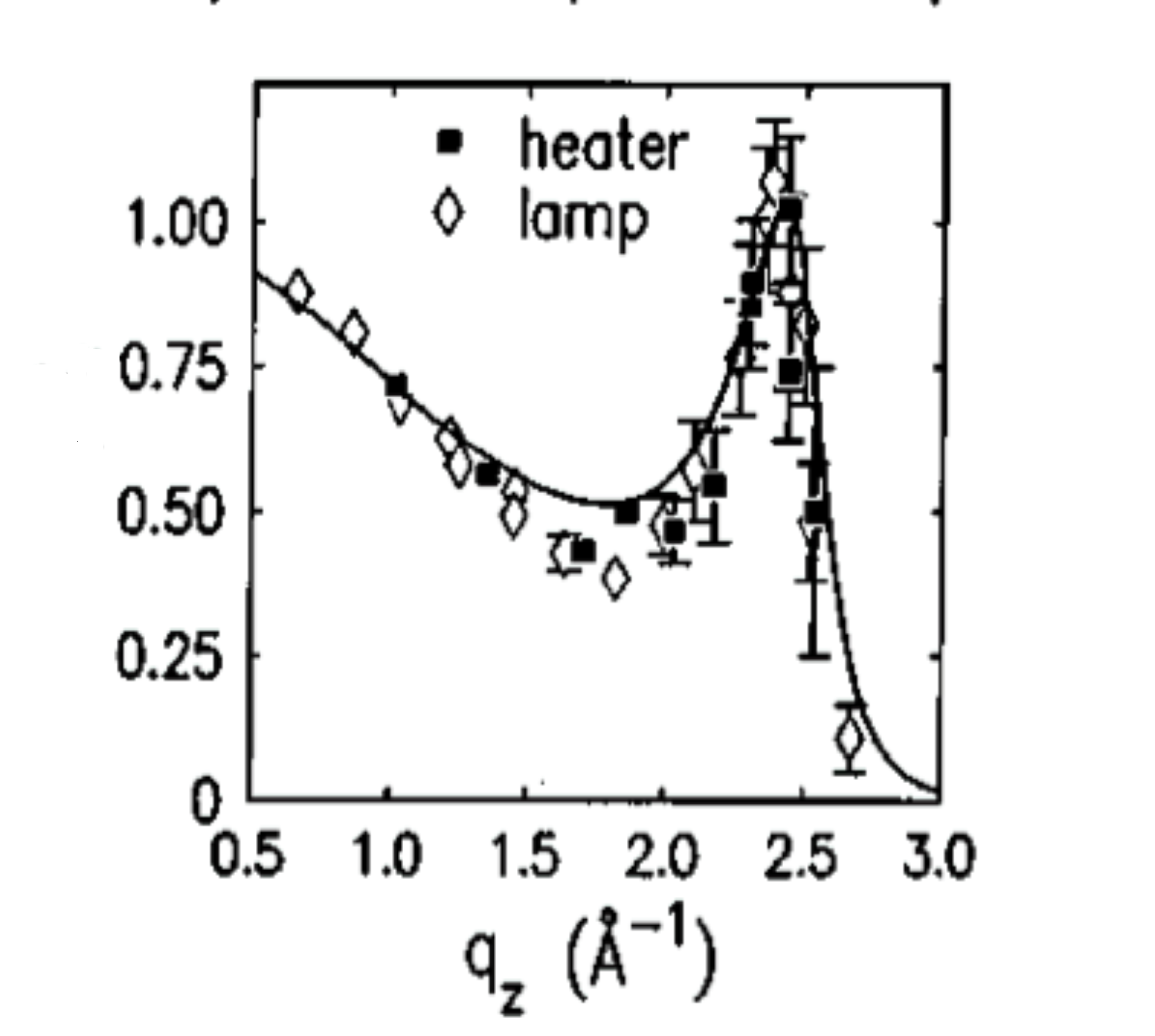 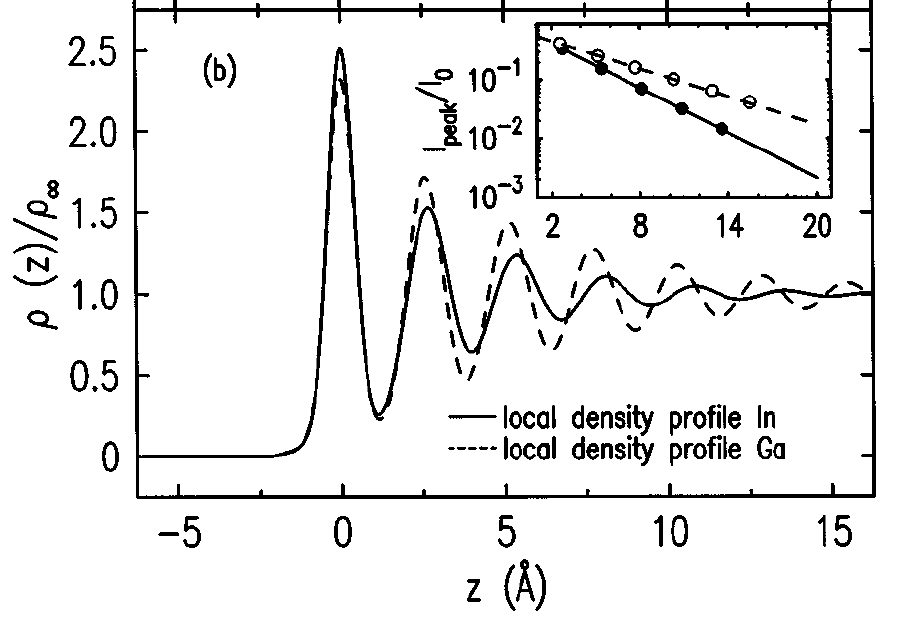 Ga
In
Pershan/LAMXIV
Distorted Crystal Layer Model
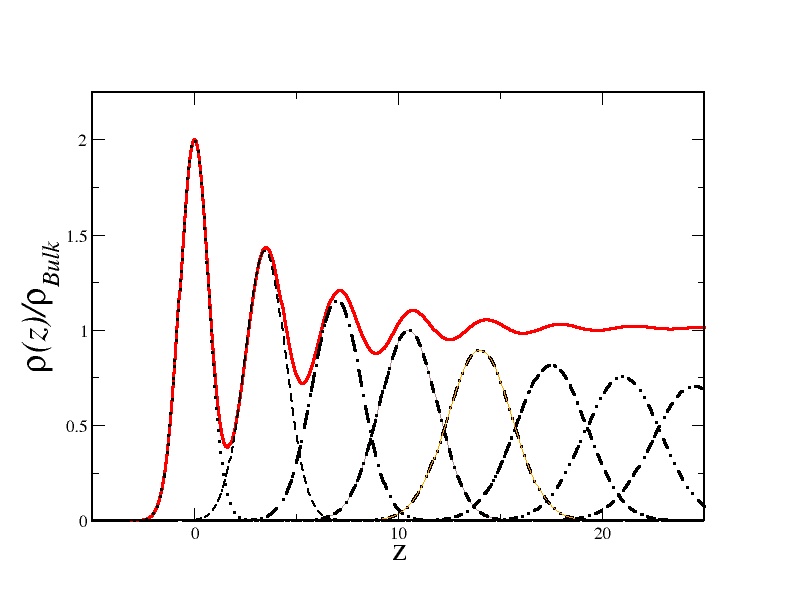 DCM (Magnussen ’95)
n=0  1  2  3 ...
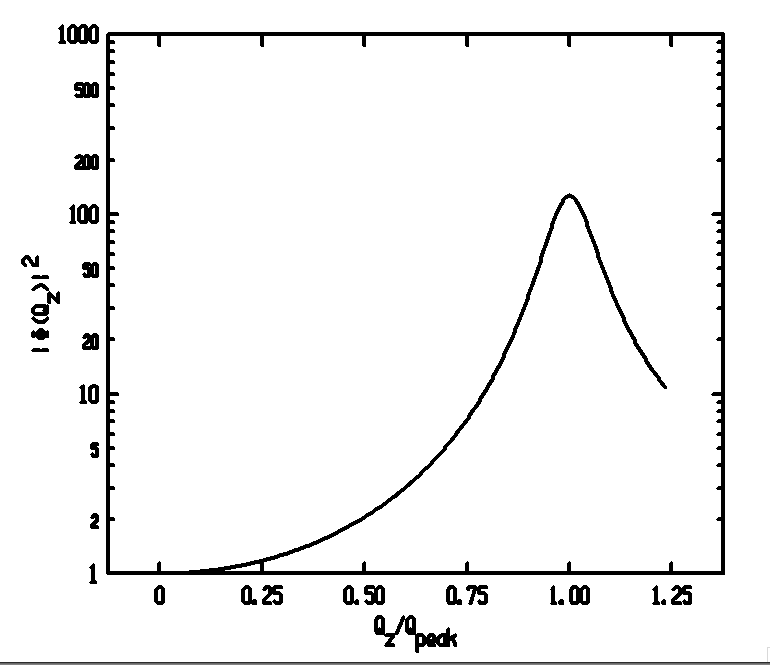 Only 3 Adjustable Parameters
Pershan/ESRF
Elemental Liquid Metals Studied
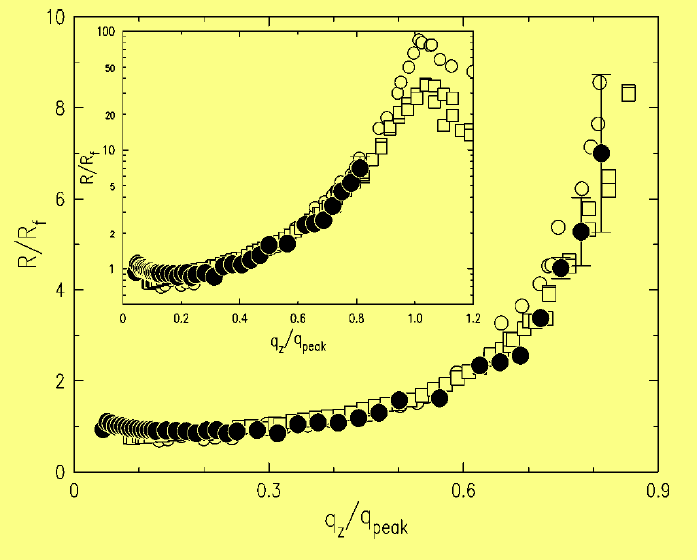 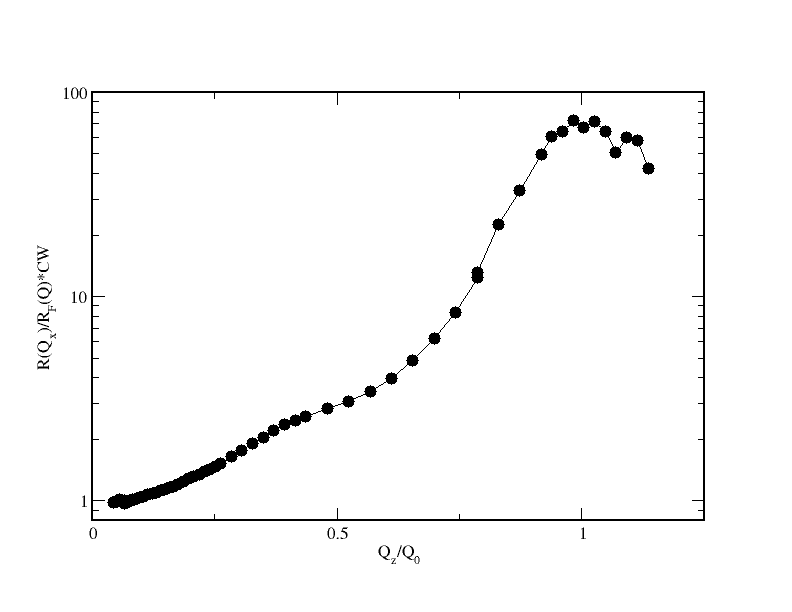 Sn
No BumpBump
Why are 1st Layers for Bi and Sn different from K, Ga and In?
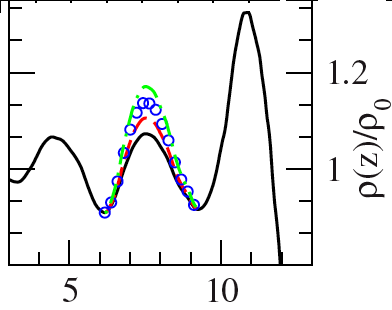 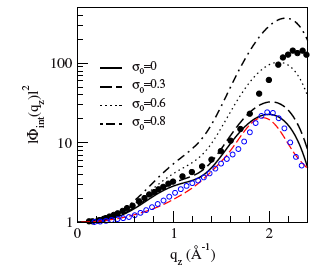 Mol. Dynamic. Simulations
Calderín et al. 
PRB,80,115403 (2009)
Bi is like Sn! Why is Hg so different?
Pershan/ESRF
Eutectic Alloys
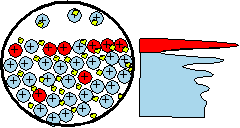 J. W. Gibbs <1900Surface Adsorption: A/B AlloyIf Surface Tension: γA > γB Surface is Rich in “B”.
Pershan/ESRF
Alloy: Bi       and  Sn
γBi=378, γSn=560,
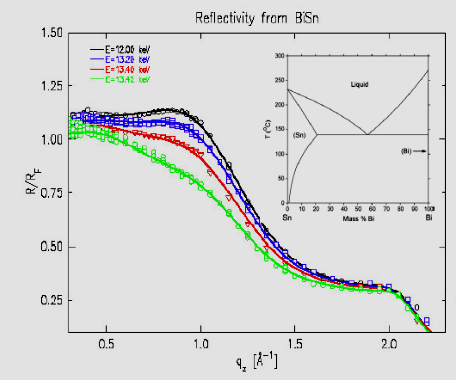 Energy Dispersion: 
Bi:L3    f(E)
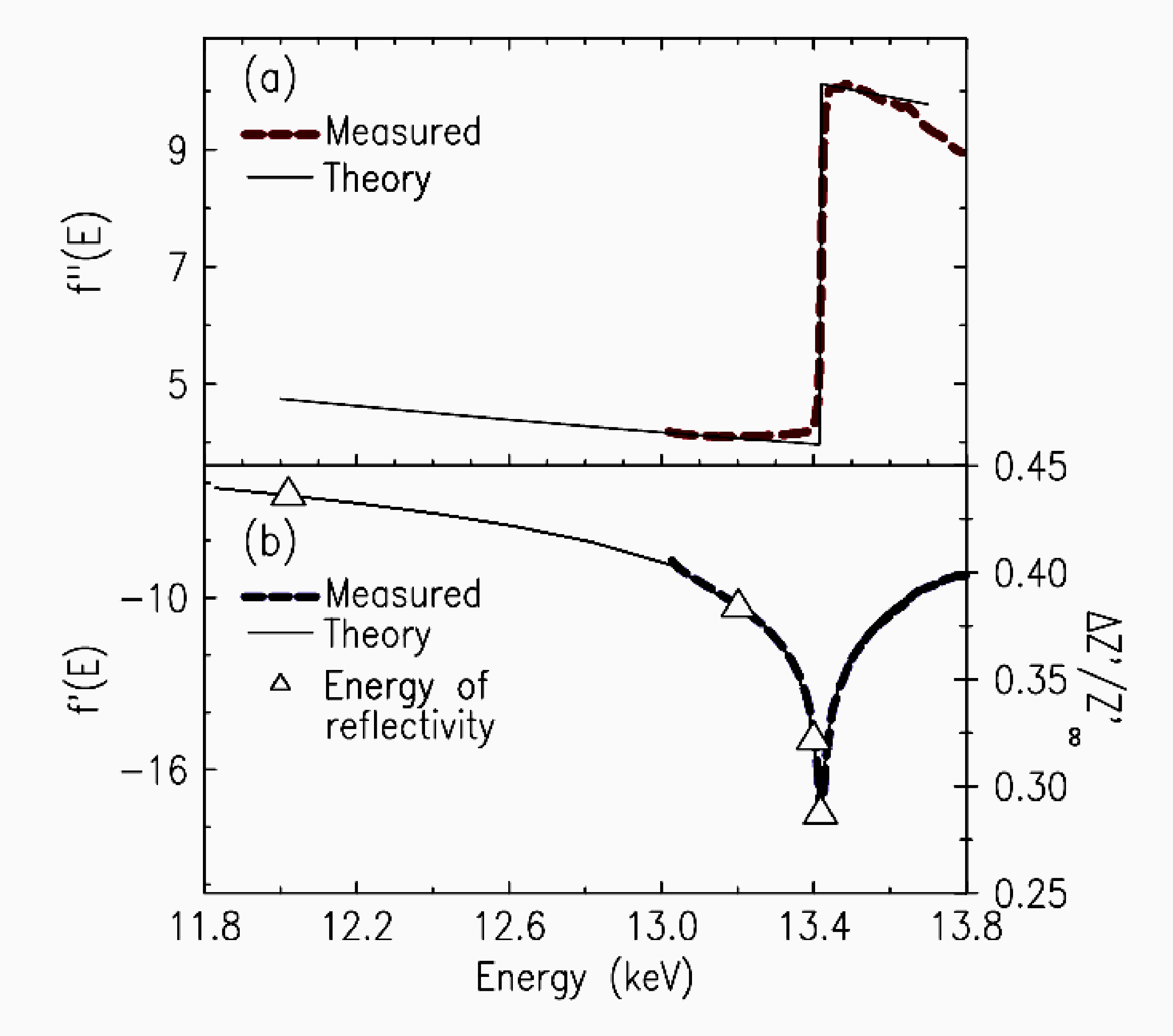 Adsorption
γ(Bi)≈ 398γ(Sn)≈  567 dyne/cm
Scat. Ampl.
Gibbs Surface Adsorption(BiSn)
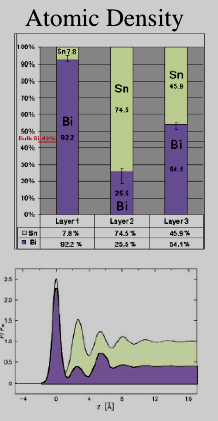 9th Int. Conf on Surf. X-ray and Neutron Scan (Taiwan, Jul.’06).
15
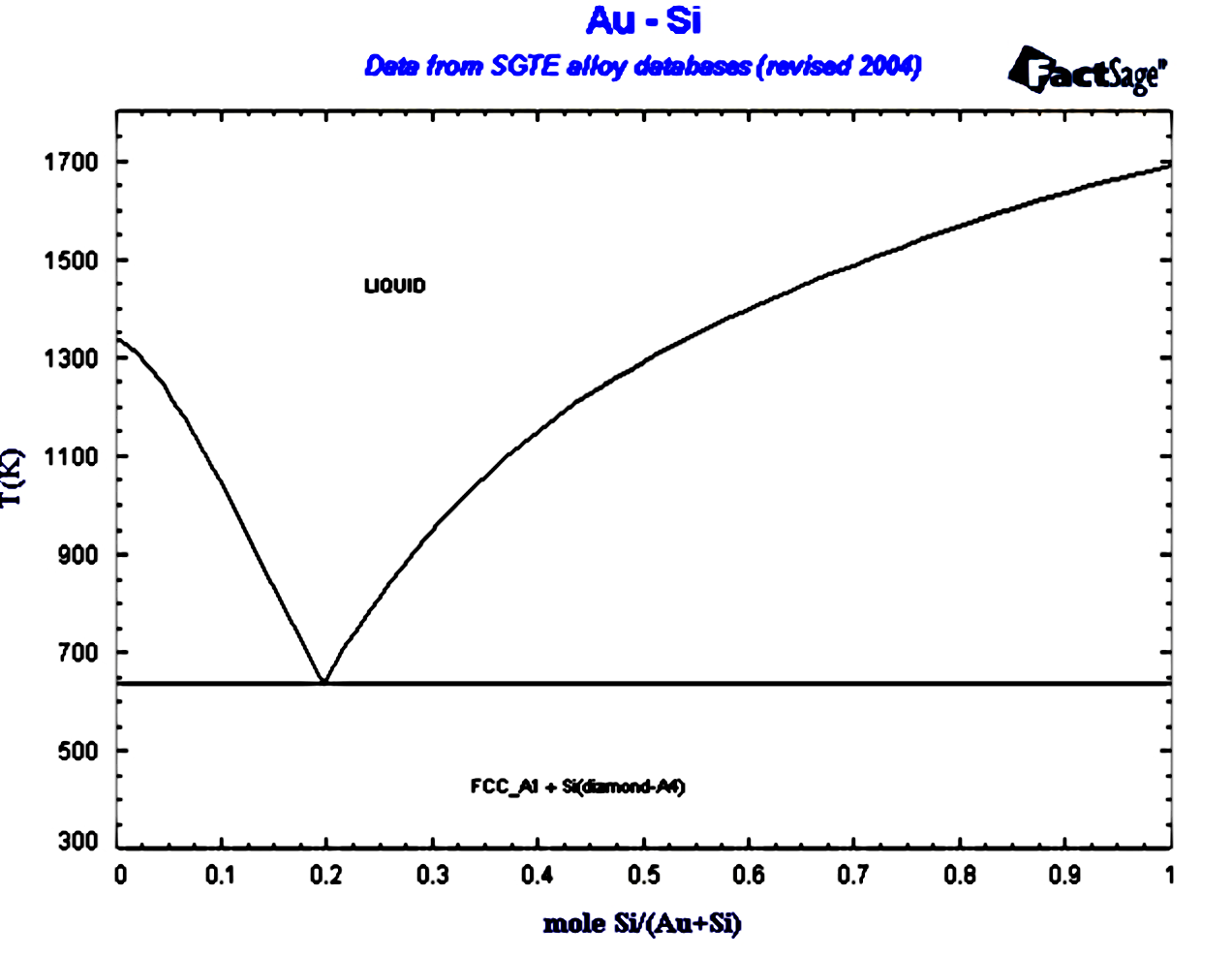 Surface Freezing  Au82Si18Eutectic
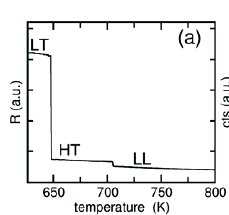 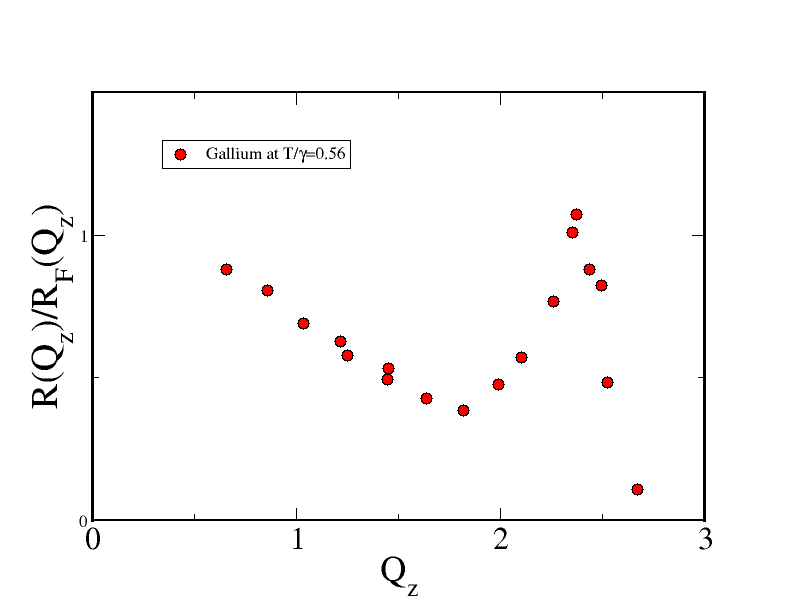 Gallium
T/γ~0.8
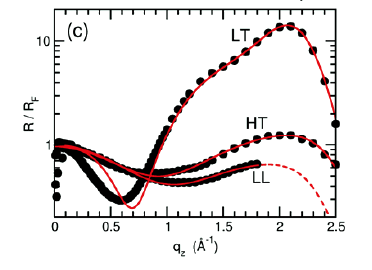 T/γ~0.56
Si
Au
Mechler (LAMXIV)
2D-Crystal Rigidity
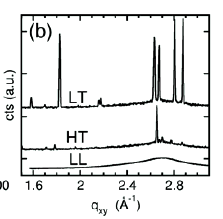 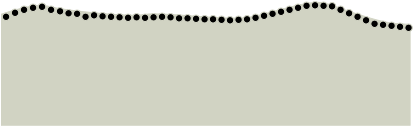 Bragg Peaks
LT: Bilayer Xtal
HT: Monolayer
LL: Liquid
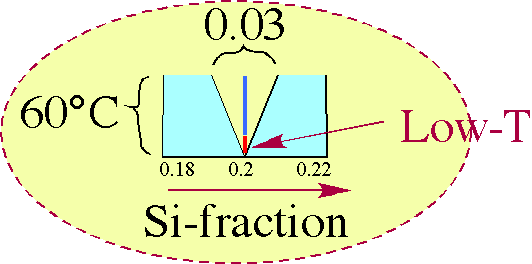 Rigidity Reduces Debye-Waller
Pershan/LAMXIV
AuGe Eutectic(Should be Similar to Au-Si)
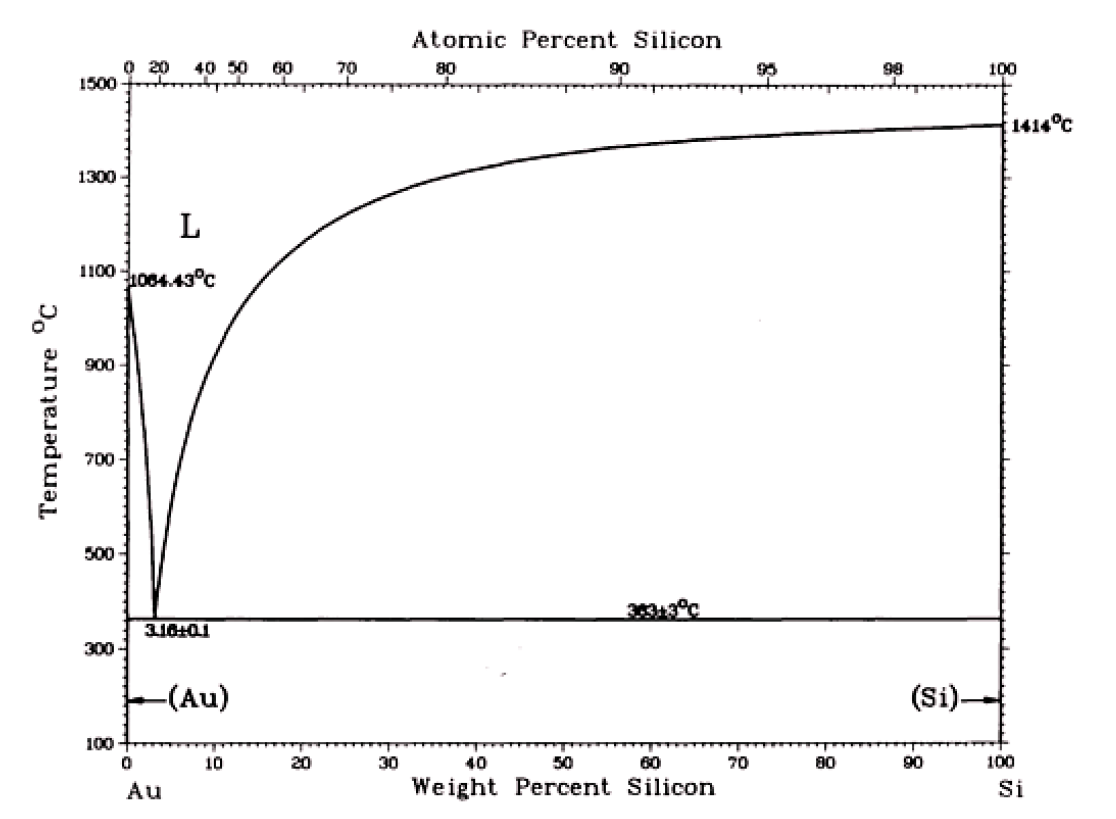 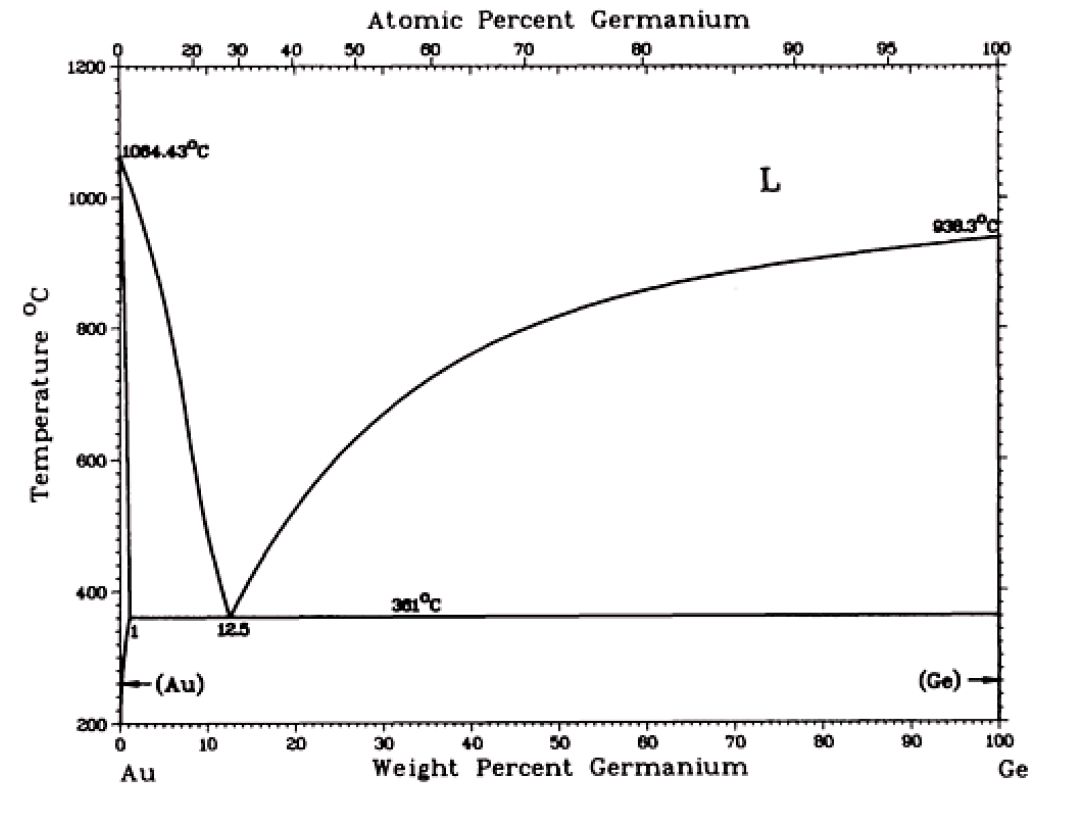 Au-Si
Au-Si
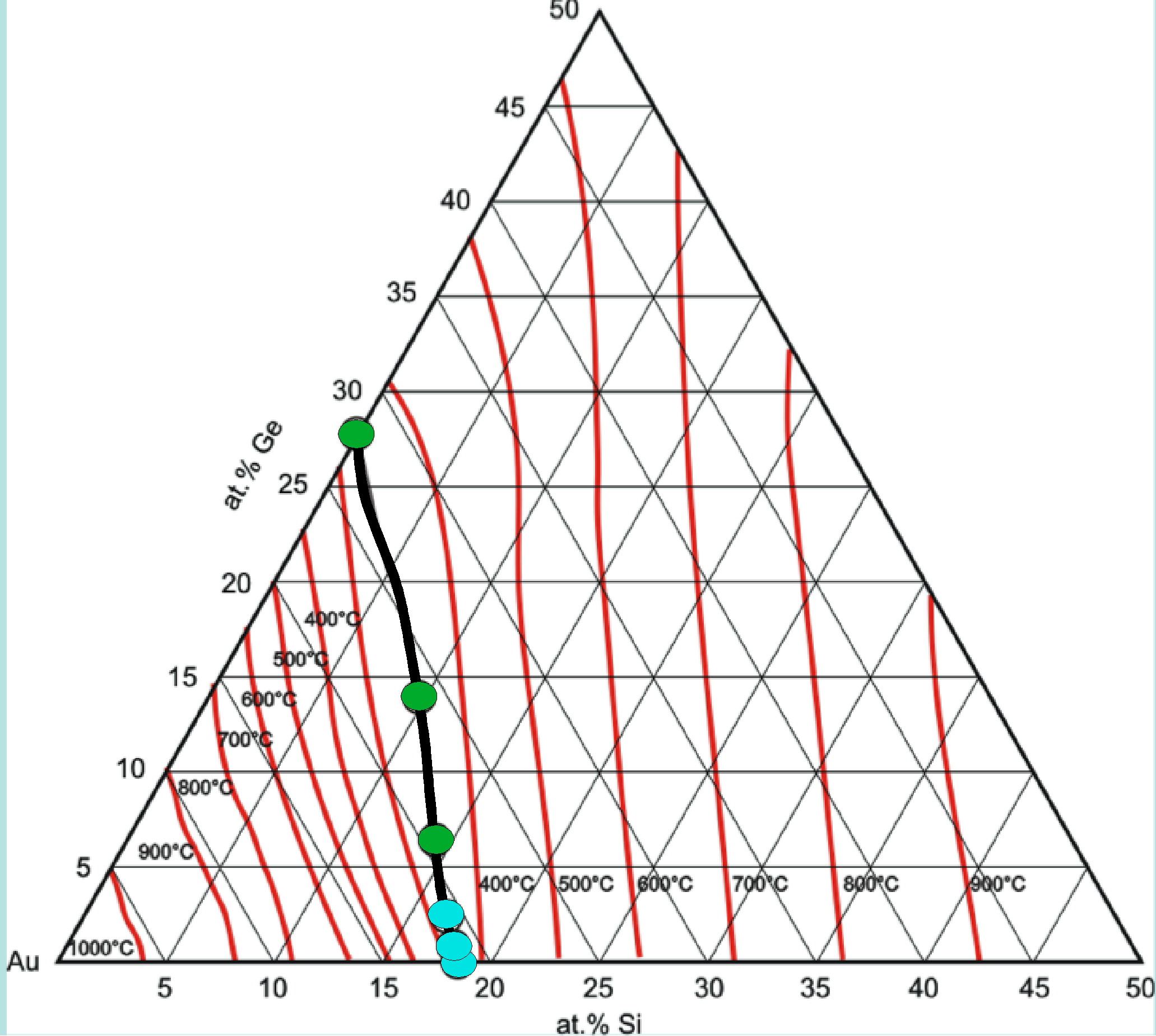 Au-Ge
2D GID Scans
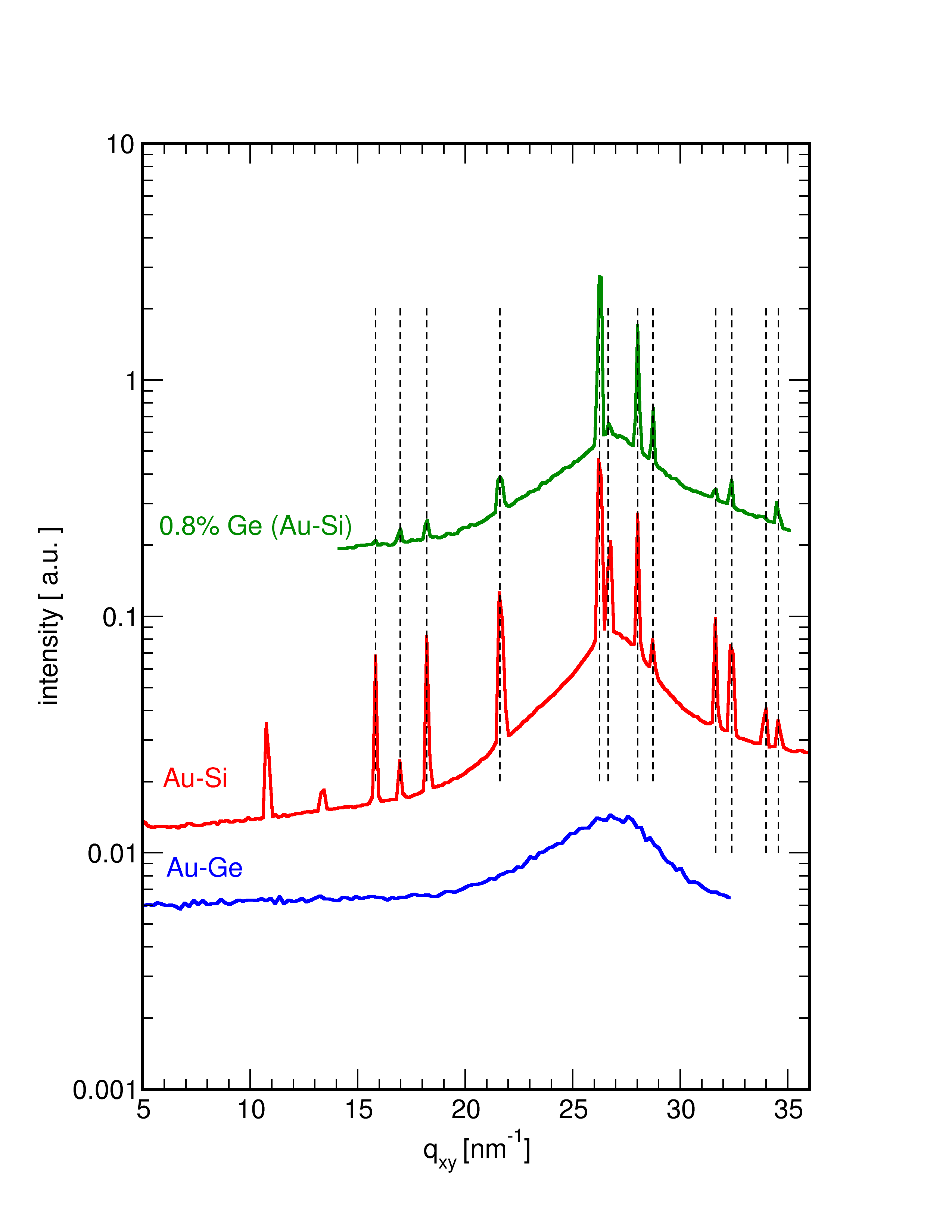 Au-Ge is Different from Au-Si
No Surface Freezing • Why?
Surface Frozen Ge≤6.5 atm%
Pasturel et al.  Structure- Liquid Au-Si - molecular dynamics. PRB (2010)
Upmanyu et al. (in preparation): NE
Sub surface Si enrichment!
Si (Surface)         (Au-Si) (bonding)
Pershan/ESRF
Surface Freezing of Au82Si18 and Glass Forming!(Mechler)
Au-Si
Au-Ge
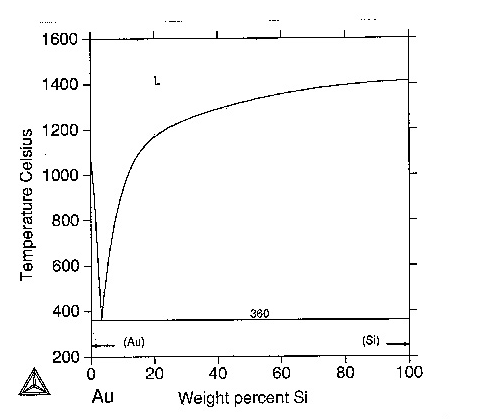 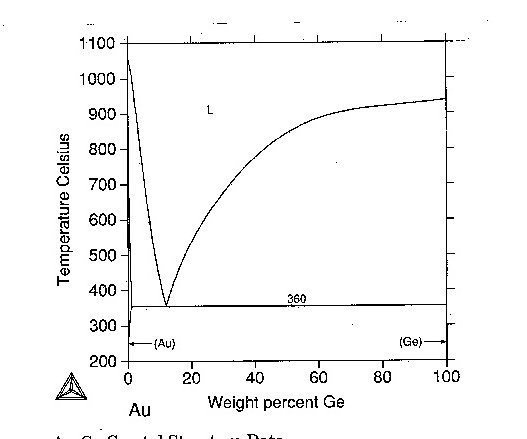 Glass Former
Not A Glass Former
Pd-Ge
Pd-Si
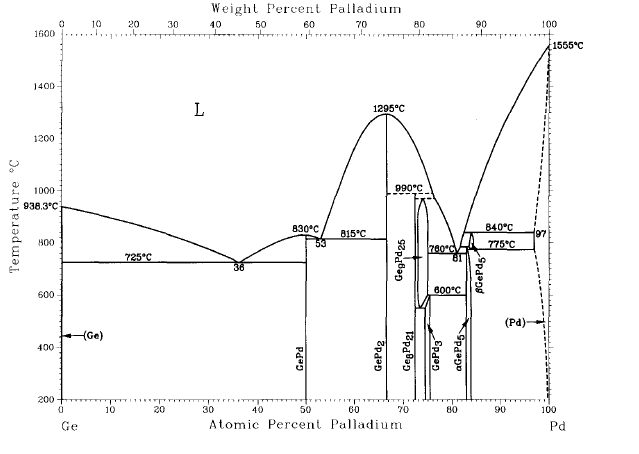 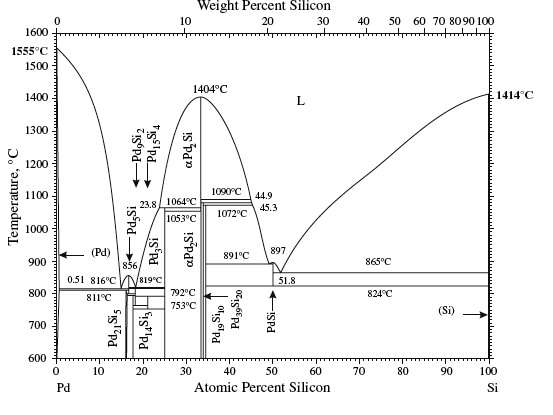 Glass Former
Glass Former
Pershan/LAMXIV
Summary
Elemental metals  Surface induced layering.
Simplest Distorted Crystal Model (Ga,In, K)
Debye-Waller Effects of Thermal Capillary Waves
Near surface deviations from DCM (Sn, Bi). 
Other Metal/Vapor Interfaces
2 Phase Binary Alloys (Ga-Bi, Ga-Pb, Ga-Tl)Gibbs Adsorption, Wetting, 2D Crystals  
Langmuir Monolayers on Hg (Deutsch)
Unexplained behavior of Au82Si18 (Mechler)
Eutectic 2D Surface phase transitions for Au-Si
New Results I: Au-Cu-Si: (Mechler: LAMXIV)
New Results II: Liquid Ge: No Layering 
(Private Discussion: Mechler and Yahel)
New Results from Others:Liquid Metal/Solid: (Deutsch: LAMXIV)
Pershan/ESRF